Информационно-коммуникативные технологии в профессиональной деятельности педагогов детского сада
Подготовила: 
Дедова Р.К. воспитатель
Значение термина ИКТ
ИКТ – это информационные и коммуникационные технологии, в состав которых входят различные цифровые технологии, с помощью которых можно создавать, сохранять, распространять, передавать определенную информацию.
Что относится к  средствам ИКТ
Компьютер
Мультимедийный проектор
Видеомагнитофон
Принтер
Телевизор
Магнитофон
 Фотоаппарат
Видеокамера
Электронная доска
Виды интерактивных материалов
Фотографии
Видеоролики
Видеофрагменты (фильмов, сказок, познавательных передач)
Презентации
Развивающие компьютерные игры
Где ИКТ могут помочь современному педагогу в работе
Документооборот (ведение документации на электронных носителях);
Методическая работа, включая повышение квалификации педагога и самообразование;
Образовательно - воспитательный процесс;
Взаимодействие с родителями.
Использование мультимедийного оборудования во время ООД
Нельзя использовать мультимедийные технологии на каждом занятии, т.к. при подготовке и организации таких  занятий от педагога, а также от детей, требуется больше интеллектуальных и эмоциональных усилий, чем при обычной подготовке. А кроме того, при частом использовании ИКТ у детей теряется особый интерес к таким занятиям. И какими бы положительным, огромным потенциалом не обладали информационно-коммуникационные технологии, но заменить живого общения педагога с ребенком они не могут и не должны.
Виды компьютерных программ для дошкольников
Развитие воображения, мышления, памяти 
Говорящие словари иностранных языков 
Простейшие графические редакторы 
Игры-путешествия 
Обучающие программы 
Использование мультимедийных презентаций
Ошибки при использовании ИКТ:
Недостаточная методическая подготовленность педагога 
Неправильное определение дидактической роли и места ИКТ во время ОД
Бесплановость, случайность применения ИКТ 
Перегруженность ОД демонстрацией.
Как авторизоваться на сайте?
Войти на сайт под своим логином и паролем.
Что такое скриншот?
Скриншот (screenshot) — снимок экрана, картинка, которая отображает то, что показывает ваш монитор.
Допустимая длительность работы дошкольников за компьютером
«Гигиенические требования к персональным электронно- вычислительным машинам и организации работы» Сан ПиН: 
4.12. В дошкольных образовательных учреждениях (ДОУ) рекомендуемая непрерывная продолжительность работы с ПЭВМ на развивающих игровых занятиях для детей 5 лет не должна превышать 10 мин, для детей 6 лет - 15 мин.
4.13. Игровые занятия с использованием ПЭВМ в ДОУ рекомендуется проводить не более одного в течение дня и не чаще трех раз в неделю в дни наиболее высокой работоспособности детей: во вторник, в среду и в четверг. После занятия с детьми проводят гимнастику для глаз.
Педагогические интернет-сообщества
http://planetadetstva.net/ - «Планета детства», интернет-журнал для педагогов, 
http://www.maam.ru/ - «МААМ», международный образовательный портал, учебные материалы для детского сада,
http://nsportal.ru/ - «Наша сеть», социальная сеть работников образования,
http://dohcolonoc.ru  -  «Дошколенок», сайт для воспитателей детских садов,
http://detsad-kitty.ru - «Детсад», сайт для детей и взрослых,
http://pochemu4ka.ru - «Почемучка», сайт для детей и их родителей,
http://doshvozrast.ru  -  «Дошкольный возраст», сайт для детского сада, воспитание ребенка в детском саду и семье,
http://www.o-detstve.ru/  - «О детстве», педагогический интернет-портал,
http://doshkolnik.ru/  -  «Дошкольник», сайт для всей семьи,
http://igrateshka.ru/  - «Игратешка», игры, игрушки, викторины, головоломки, развлечения, розыгрыши, фокусы, сценарии праздников и др.
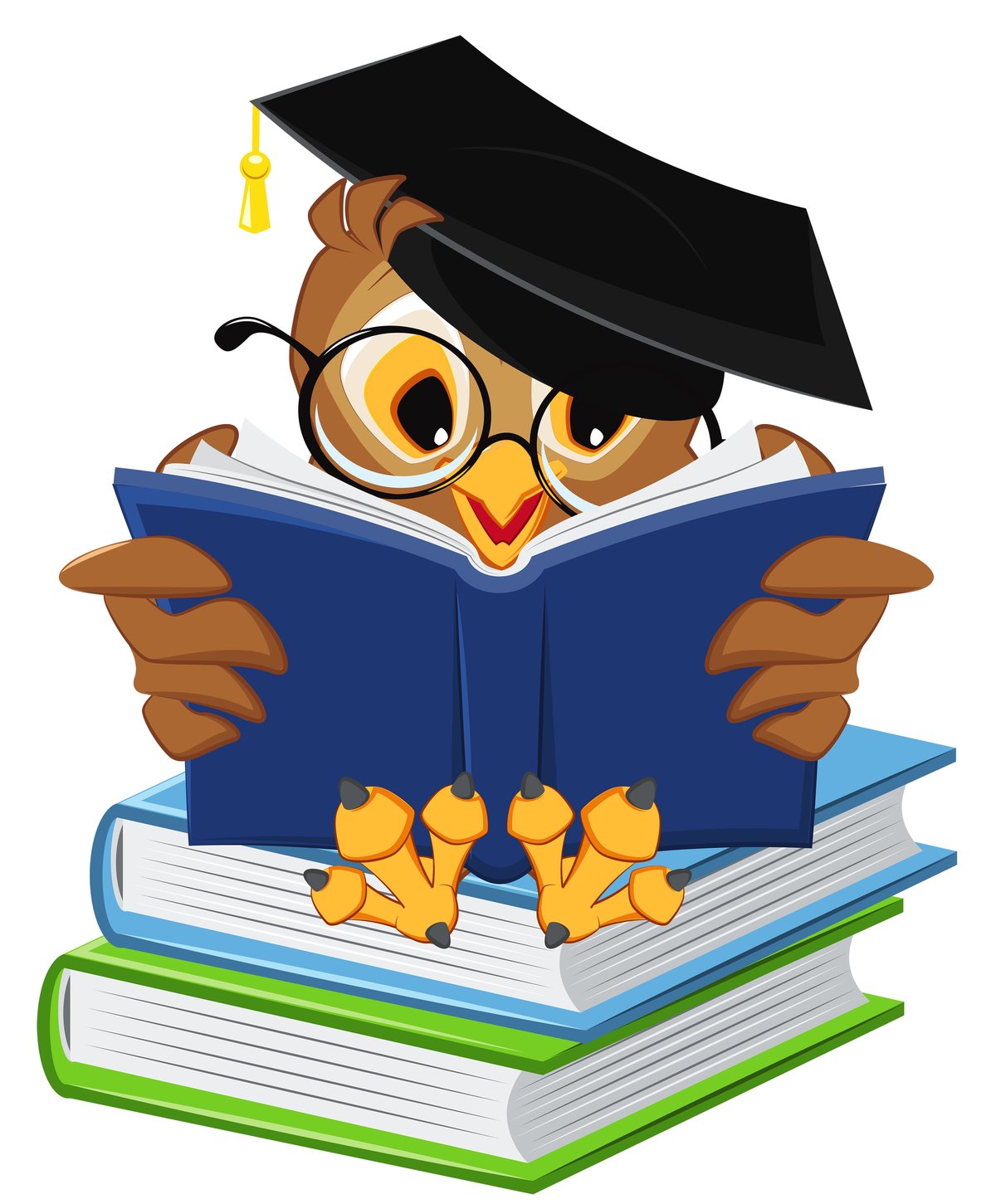 Спасибо за внимание